Name That Deformation
A new and exciting game for the well-informed geology student!
The idea in this game is to look over the deformation pictured, and try to identify it from the vocabulary in the chapter on geologic deformation.  Let’s begin by clicking anywhere on this page for our first example.
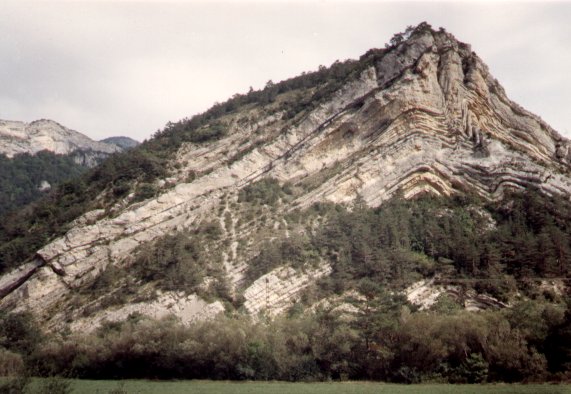 This is an upward fold of strata; found in the Alps.
Did you say “anticline”?
Click here for a hint!
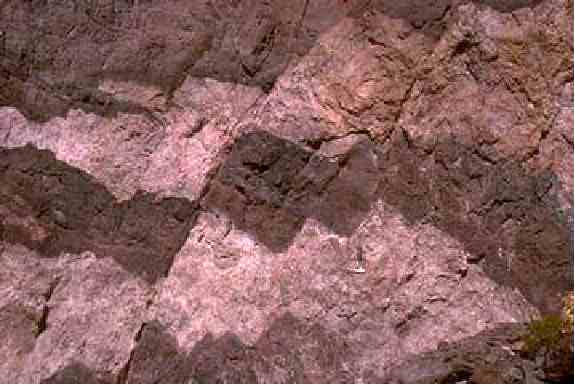 What type of fault is this? Strike-slip or dip-slip?
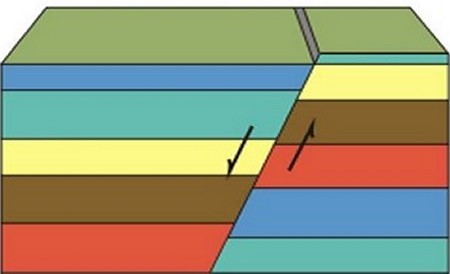 Which one shows vertical displacement?
Hope you said “dip-slip”!
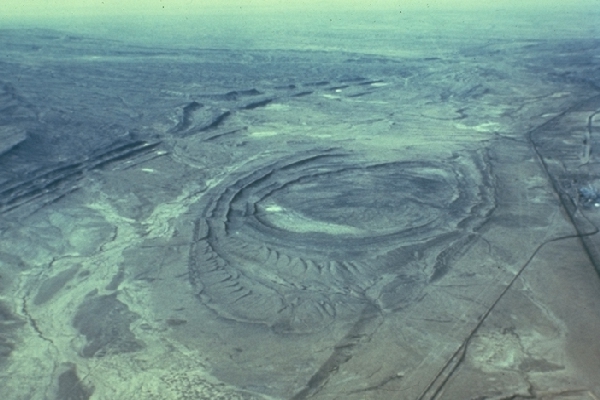 Erosion of upwarped strata like this forms what?
That’s a “dome”!
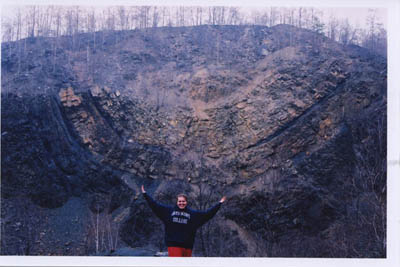 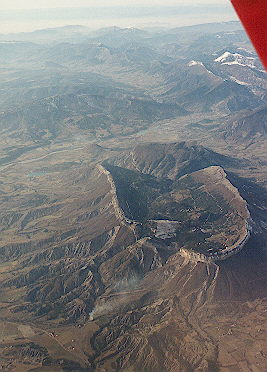 Whether it’s eroded or not, it’s still called a……………….
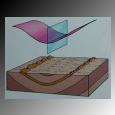 Syncline
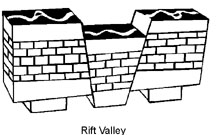 What’s the other name for a rift valley like this?
Graben
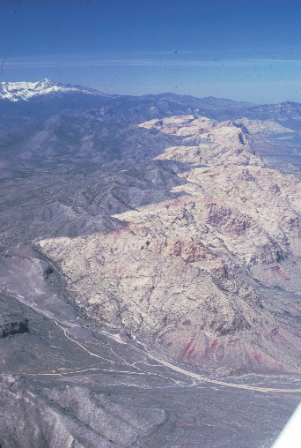 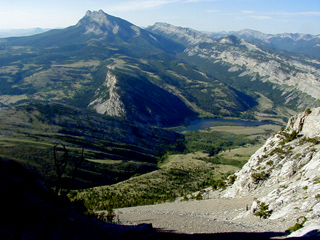 What kind of fault would end up like this – one side thrust up over the other?
Thrust fault
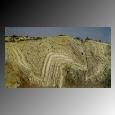 Fold, fault or fracture?
Fold, of course!
Click here for a hint.
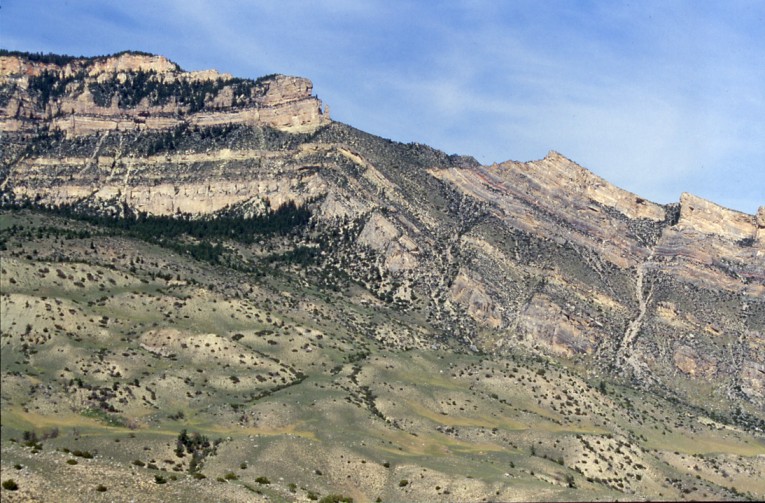 What would you call a single-limbed fold like this?
Single = mono
That’s right, monocline!
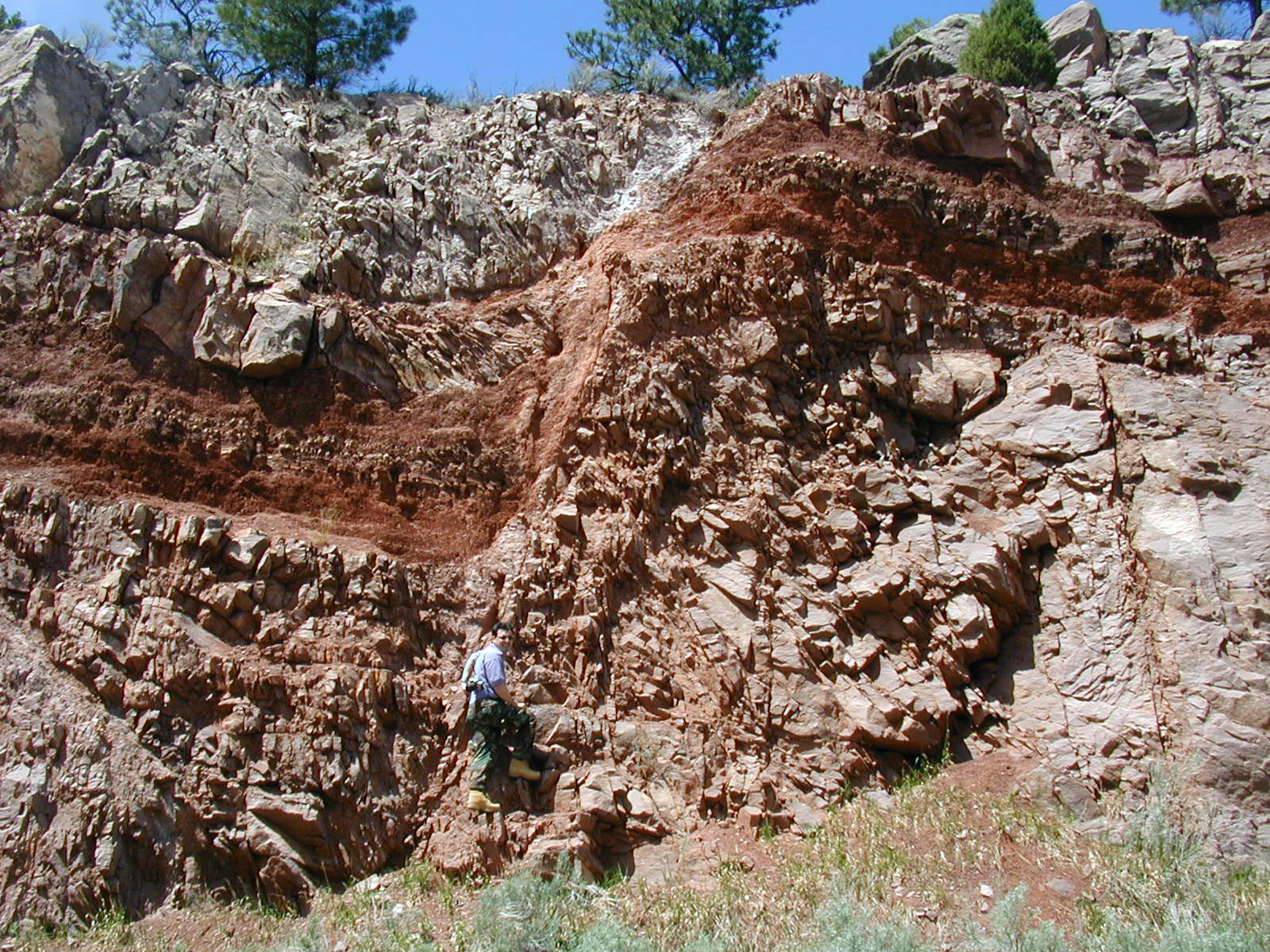 Normal, reverse, thrust or recumbent?
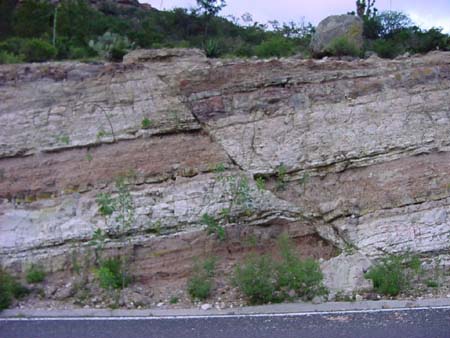 The previous deformation is the same as this one, which is ….
A normal fault
Click here for a hint.
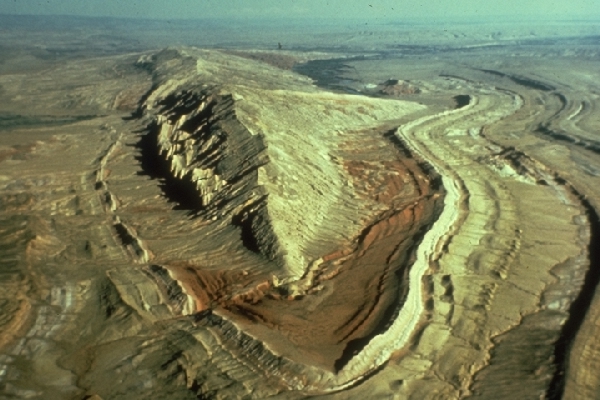 What kind of anticline results in this ridge and the associated hogbacks?
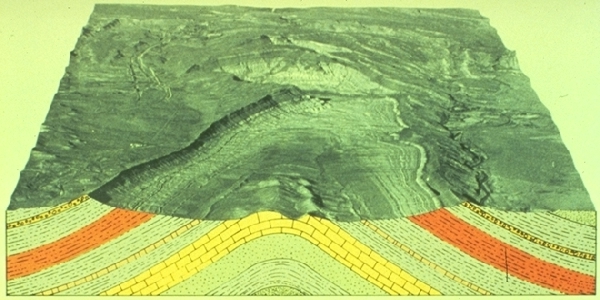 A plunging anticline
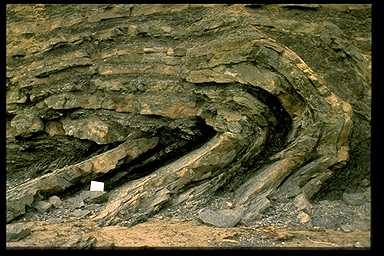 What is the special name for an extreme fold such as this?
Recumbent
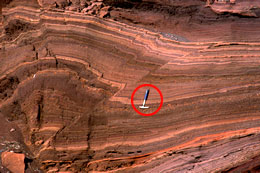 Normal, reverse, strike-slip, or obtuse fault?
Reverse fault – the hanging wall moved up the foot wall!
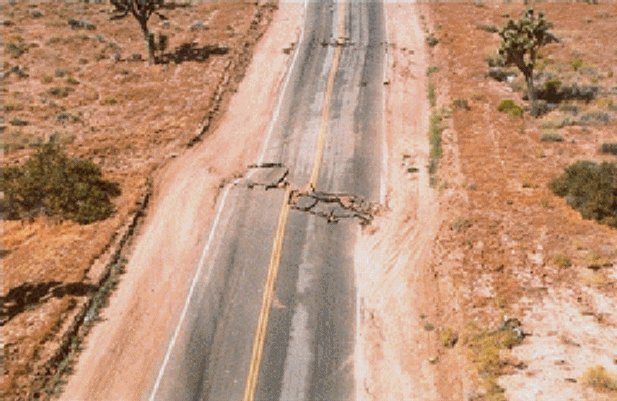 What kind of slip is exhibited here?
Strike-slip
Click here for another example.
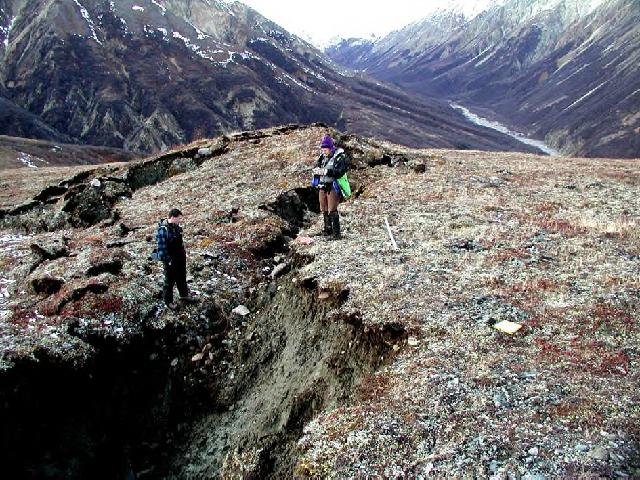 The face formed on this footwall is known as what?
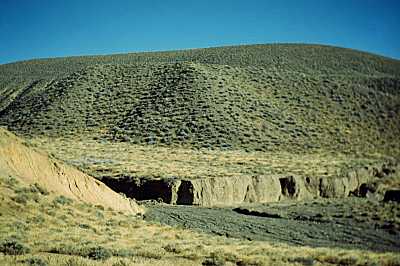 We’re talking about the cliff-like wall on the fault line.
It’s a fault scarp!
Want to see another example? Click here.
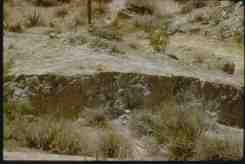 If you get both vertical and horizontal displacement, what kind of fault is that?
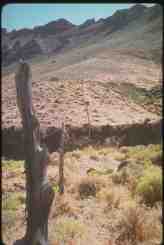 It’s called an oblique-slip fault.
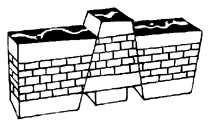 An upthrust block between parallel faults is known as what?
A horst is a horst, of courst, of courst!Special acknowledgement to Mr. Ed of television fame!
How did you do on the vocabulary for geologic deformation? These are the terms that you may need to know for the next test.
This powerpoint was kindly donated to www.worldofteaching.com




http://www.worldofteaching.com is home to over a thousand powerpoints submitted by teachers. This is a completely free site and requires no registration. Please visit and I hope it will help in your teaching.